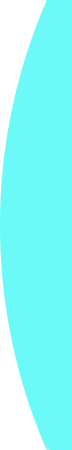 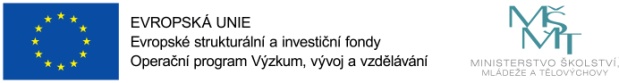 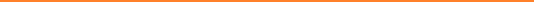 ŠKOLSKÉ INKLUZIVNÍ KONCEPCE KRAJŮ 
 projekty NIDV
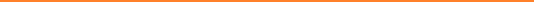 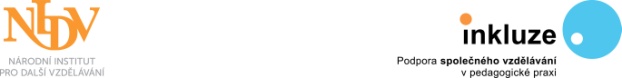 Ukotvení Školských inkluzivních koncepcí krajů v projektech NIDV
ŠIKK mají vazbu na dva Ips projekty realizované NIDV

Nepřímá vazba – projekt SRP – Strategické řízení a plánování ve školách a v územích 
(Centrum podpory NIDV pro oblast řízení škol, metodická podpora MAP, spolupráce realizátorů MAP a KAP)

Přímá vazba – projekt APIV B - Podpora společného vzdělávání v pedagogické praxi 
(Centrum podpory NIDV pro oblast společného vzdělávání, metodická podpora tvorby ŠIKK, recenzní posouzení ŠIKK v rámci Odborné platformy společného vzdělávání)
MŠMT/OP VVV
konzultace k CS a aktérům, příp. další dle expertizy daného krajského pracovníka
MAP
KAP/Pracovní skupina k rovným příležitostem, inkluzi atp.
Metodická podpora, pravidelná setkávání na CP
V tuto chvíli nemají MAP povinnost sbírat data pro ŠIKK, ale spolupracují (např. společný workshop)
NIDV – PROJEKT SRP
NIDV – PROJEKT APIV B
Krajská pracoviště NIDV
Spolupráce se zpracovateli ŠIKK
OP VVV, Výzva PO3 Implementace KAP I. - „Aktivita č. 5: Tvorba školské inkluzivní koncepce kraje – v rámci aktivity musí být vytvořen 2letý plán aktivit vedoucí k podpoře škol rozvíjet potenciál každého jednotlivého dítěte, žáka a studenta (vazba na Akční plán inkluzivního vzdělávání na období 2016–2018, opatření 2.3). Školská inkluzivní koncepce kraje musí být v souladu s Akčním plánem inkluzivního vzdělávání na období 2016–2018 a nově připravovaným Akčním plánem pro inkluzivní vzdělávání na období 2019–2020. Součástí plánu musí být také jasná koncepce počtu a zdůvodnění rozložení tříd zřízených pro žáky se SVP v nižších stupních středního vzdělání a návrh opatření pro zvyšování podílu žáků, kteří dosáhnou vzdělání alespoň v úrovni ISCED 3 (vyšší než EQF 2). Příjemce je povinen při tvorbě Školské inkluzivní koncepce spolupracovat s Individuálním projektem systémovým Podpora společného vzdělávání v pedagogické praxi, což doloží nejpozději v předposlední ZoR formou potvrzení o spolupráci. Výstup aktivity musí být schválen minimálně dvěma členy Odborné platformy společného vzdělávání zřízené v Individuálním projektu systémovém Podpora společného vzdělávání v pedagogické praxi, což bude doloženo v závěrečné ZoR. V případě nedoložení schvalovací doložky budou výdaje spojené s aktivitou nezpůsobilé.“ 


APIV B – OPLA a Centra podpory NIDV pro společné vzdělávání – metodici APIV se zapojují do pracovních skupin, které se tvorbou ŠIKK zabývají, obsahově však konzultují především kritéria týkající se cílových skupin a klíčových aktérů (s nimiž v rámci projektu APIV B programově pracují). Krajští metodici APIV nejsou metodiky či hlavními hybateli celé koncepce. Také jejich vyjádření pro Odbornou platformu budou primárně reflektovat míru zapojení relevantních aktérů a zohlednění potřeb cílových skupin, nebudou vyjádřeními ke kvalitě dokumentu jako celku.
Proces
Posuzování ŠIKK je několikafázové, je zakončeno projednáním ŠIKK na zasedání Odborné platformy pro společné vzdělávání projektu APIV B, každý ŠIKK hodnotí 2 hodnotitelé.

pracovní skupiny pro inkluzi (bez ohledu na název) v rámci projektů krajů (KAP)
konzultace a výměna informací ze strany projektu APIV B pro oblast cílových skupin a relevantních aktérů
předložení návrhu ŠIKK, vč. vyjádření ze strany krajského metodika APIV B
posouzení návrhu: 2 hodnotitelé – členové odborné platformy APIV B (OPLA) = 2 posudky
Hodnotící komise - členové OPLA - posudky prodiskutuje na společné schůzi. K jednání bude přizván i zpracovatel - možnost "obhajoby" (může a nemusí využít). Následně bude hodnotící komisí vytvořen tzv. kompilát - výsledný dokument hodnocení. Ten obdrží zpracovatel a MŠMT.
Výsledek procesu
Hodnotící kritéria
Hodnocením projde úspěšně taková koncepce, která:
a) bude hodnocena ve šech kritériích minimálně jako dostatečná, minimálně v jednom kritériu alespoň dobrá;
b) nebude v žádném z kritérií hodnocena jako nedostatečná.

Koncepce bude jako celek hodnocena podle průměru hodnocení všech kritérií. Při nerozhodném výsledku (3:3), bude rozhodovat váha kritérií (kritéria 1 a 4 mají vyšší váhu než ostatní).
Hodnotící kritéria - oblasti
Hodnotící kritéria - oblasti
Váha kritérií
Legenda:   Klíčová kritéria      Kritéria spojená s vyjádřením (zapojením) pracovníků krajských center podpory APIV        Doplňková kritéria